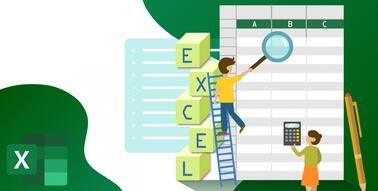 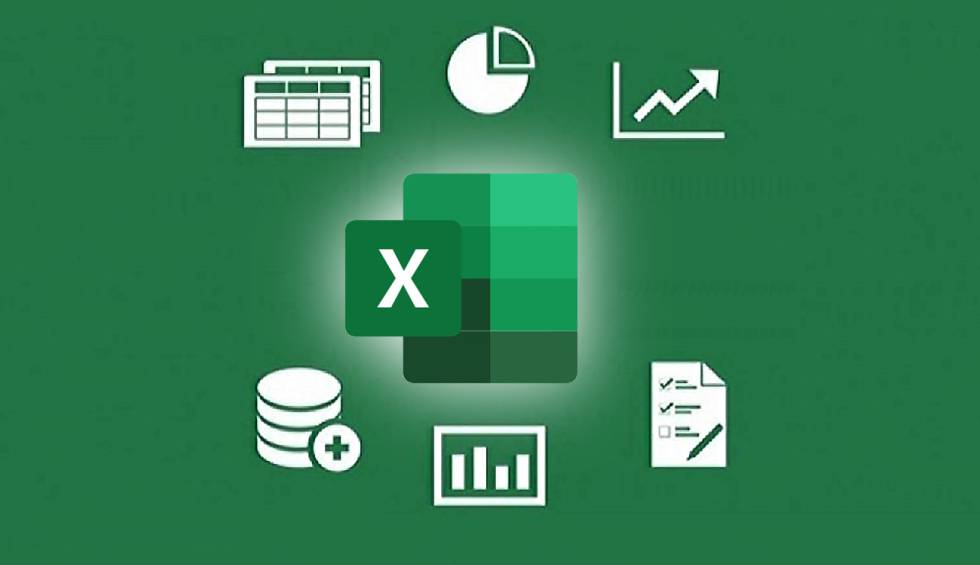 Формули в табличному процесорі
7 клас
Автор:
Нос Роман Васильович
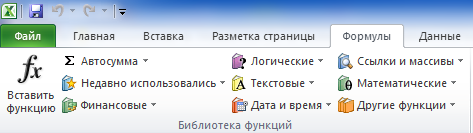 Формула
У клітинки таблиці можна вводити не лише конкретні значення (числові та текстові дані), а й формули. За допомогою формул виконують обчислення з використанням значень, що розміщуються в інших клітинках таблиці.
Формула — це вираз, що може містити числові дані, адреси клітинок чи їх діапазонів, функції та знаки арифметичних операцій.
=(B1 + B2)/3
Запис формули в середовищі табличного процесора завжди починається зі знака « = » для того, щоб можна було відрізняти формули від даних.
Наприклад, формула може мати такий вигляд: =(B1 + B2)/3
Цікавинка
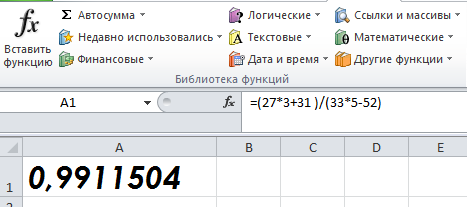 Формула відображається у рядку формул. А її результат по завершенні введення — у відповідній клітинці, наприклад, A3. Для перевірки правильності написання формули при її уведенні або редагуванні посилання на різні клітинки позначаються різними кольорами, і навколо таких клітинок на екрані відображаються рамки відповідного кольору.
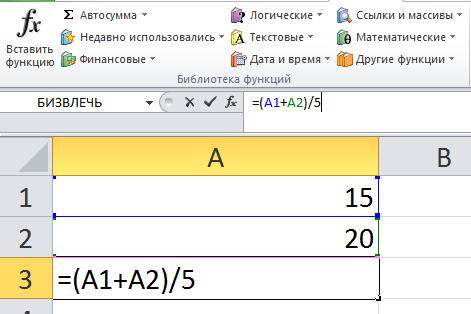 Порядок арифметичних дій
Порядок виконання арифметичних дій у формулах визначається пріоритетом операцій за правилами математики.
Порядок арифметичних дій
Введення формул
Адреси клітинок при створенні формул можна задавати різними способами. Найзручніше клацнути мишею на відповідній клітинці чи виділити діапазон клітинок.
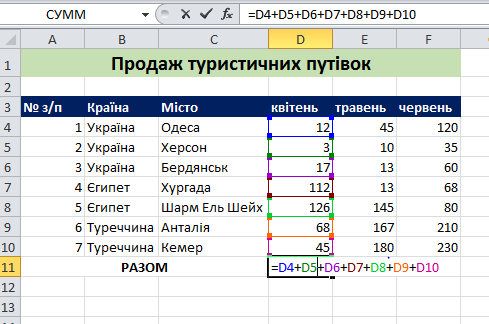 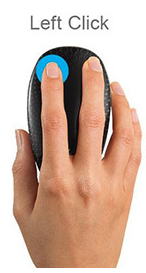 Введення формул
Можливо вводити адреси клітинок із клавіатури, то важливо слідкувати, щоб вводилися символи латинського алфавіту.
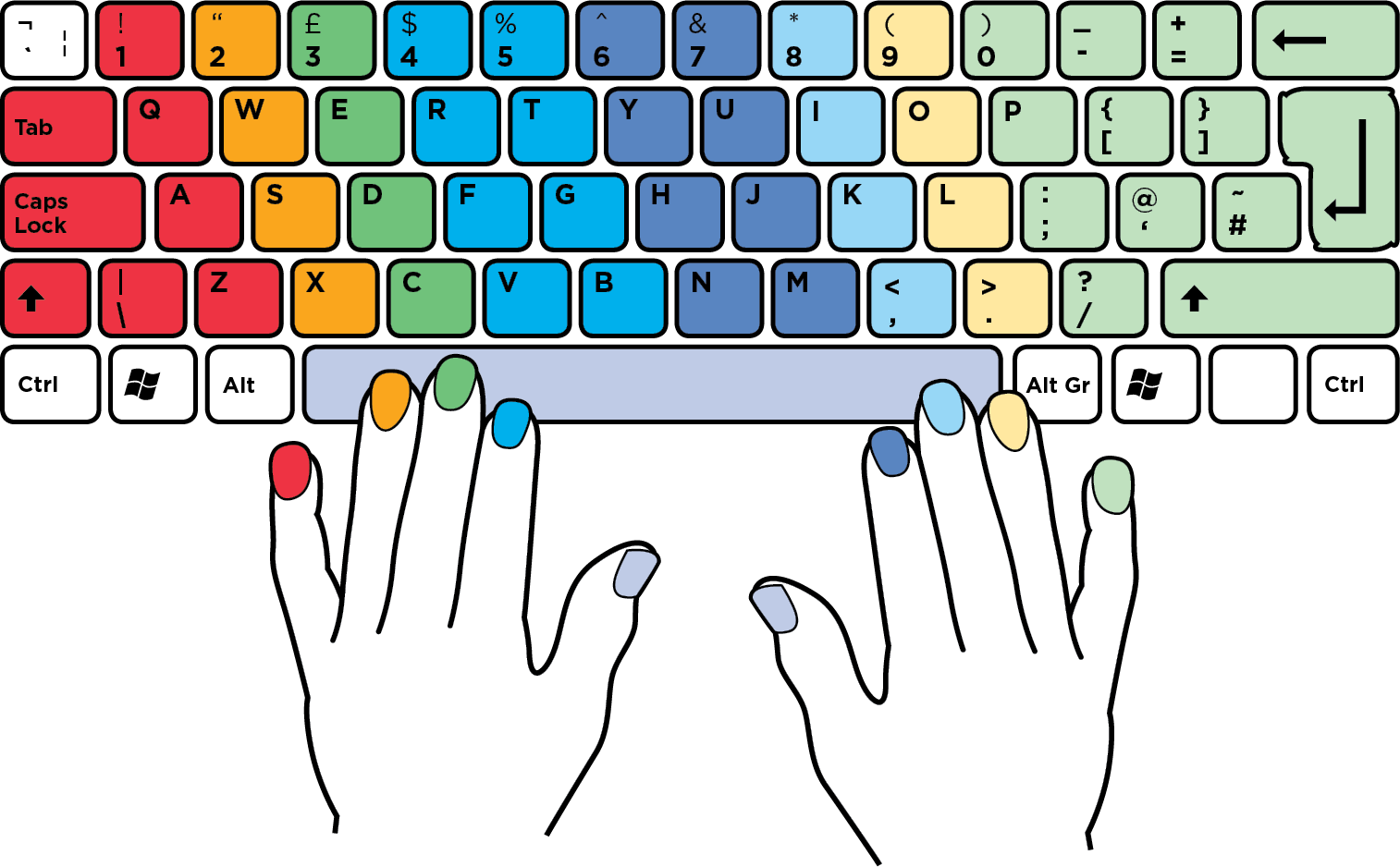 Редагування формул
Для редагування формули слід помістити курсор у рядок формул і внести необхідні зміни
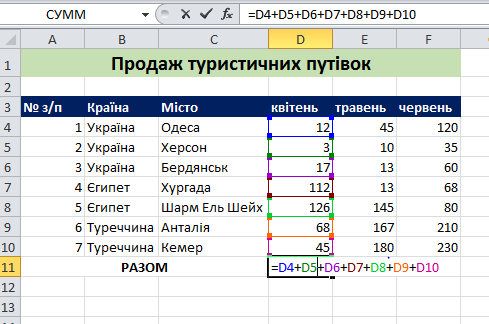 Редагування формул
Також можна переглядати й редагувати формули безпосередньо в клітинці. Для цього потрібно двічі клацнути по ній мишею.
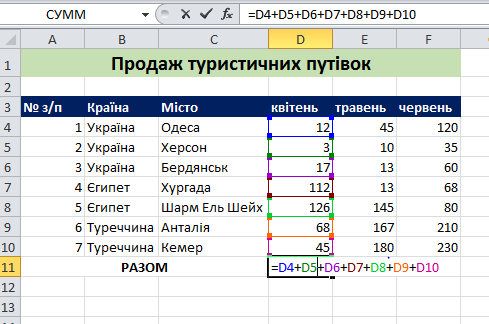 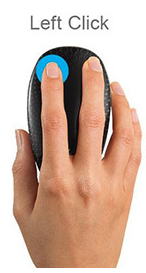 Функції табличного процесора
Табличний процесор містить набір вбудованих функцій, які можуть використовуватись у формулах. До основних функцій належать знаходження: сума, кількість, середнє значення, максимальне та мінімальне значення.
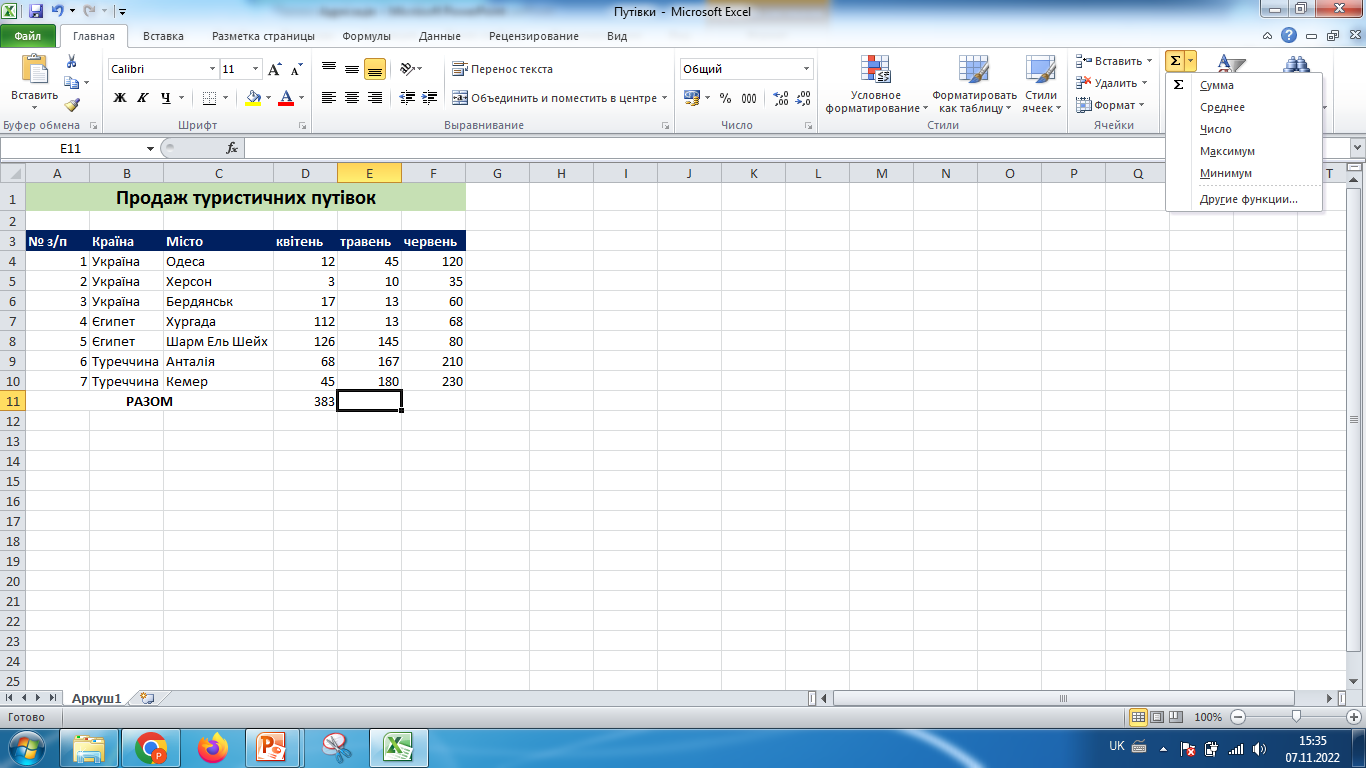 Ці функції використовують для аналізу даних в електронних таблицях. 
Наприклад, для знаходження:
найбільшої вартості покупки, 
найнижчої оцінки в таблиці успішності учнів, 
середньої температури розчину під час проведення досліду, 
кількості учасників змагань тощо.
Приклади вбудованих функцій в excel
Для спрощення використання у формулах діапазонів клітинок і пояснення даних, що містяться у клітинках, їм можна задати ім’я.
Наприклад, при обчисленні суми канцелярського приладдя для школяра діапазону клітинок D3:D9 можна надати ім'я
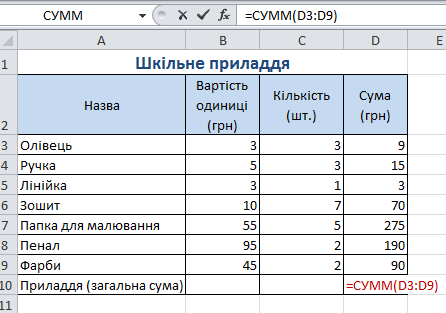 Вартість_товарів
Для іменування діапазону клітинок потрібно його виділити, у полі Ім'я замість адреси ввести з клавіатури ім'я, наприклад, Вартість_товарів, та натиснути Enter.
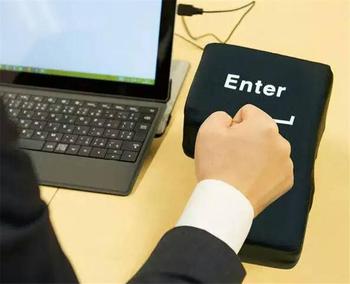 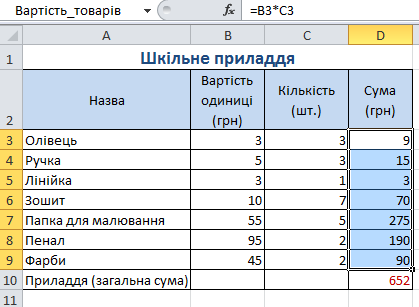 Дякую за увагу
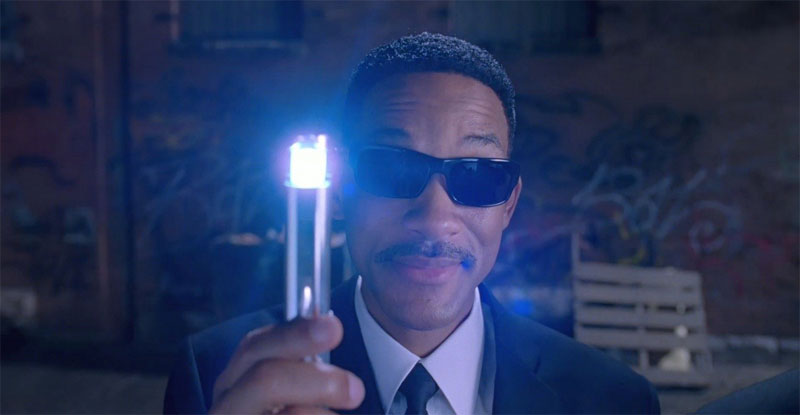 Презентація завершена